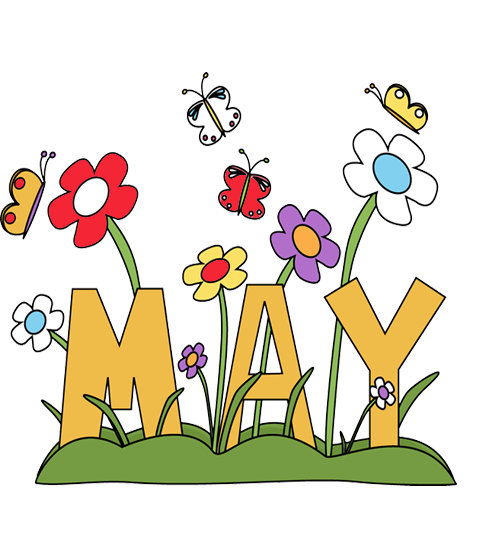 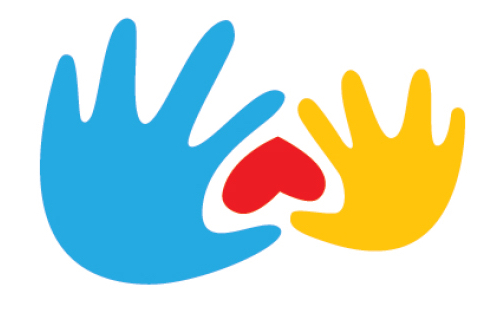 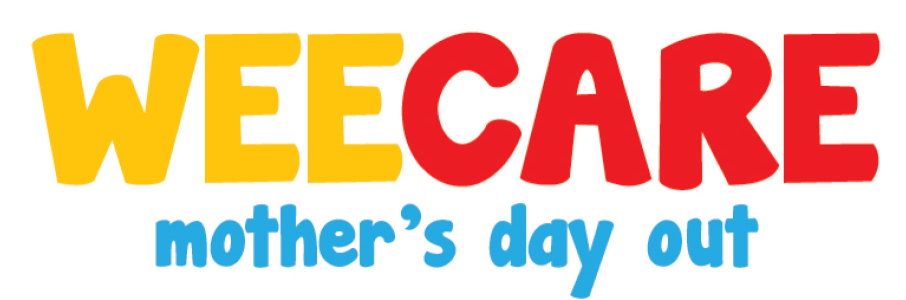 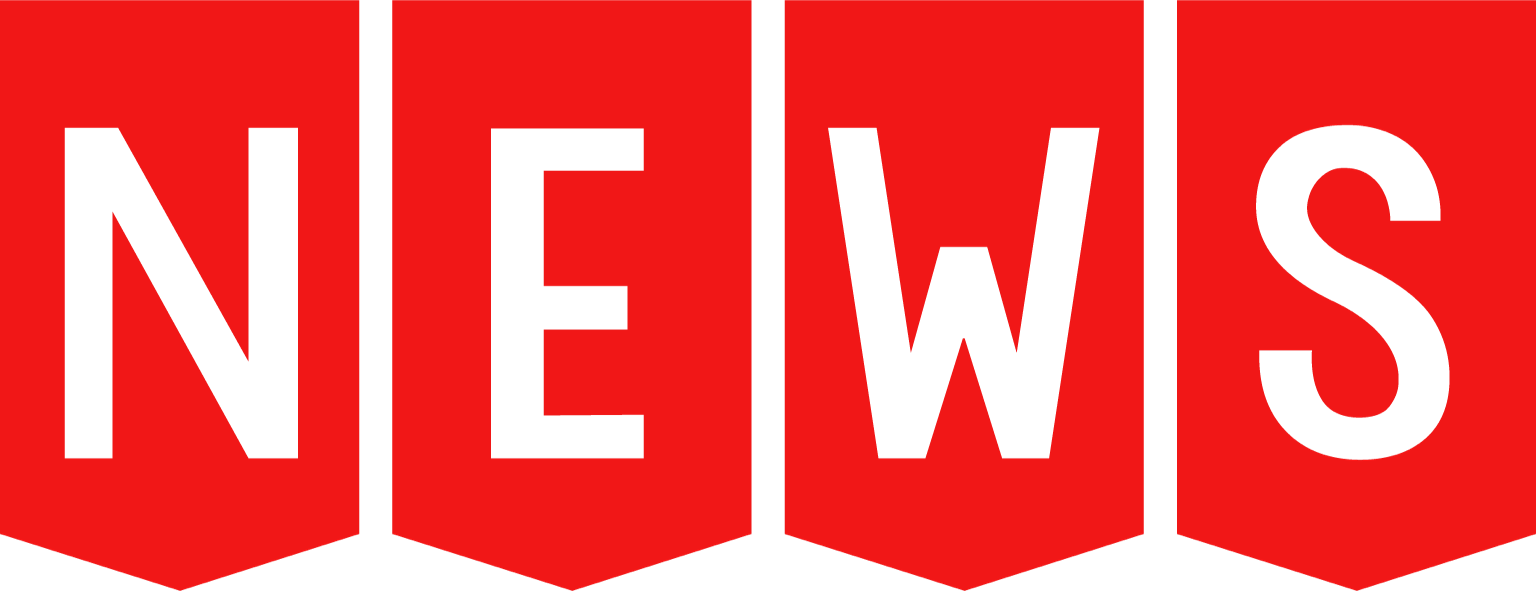 2019
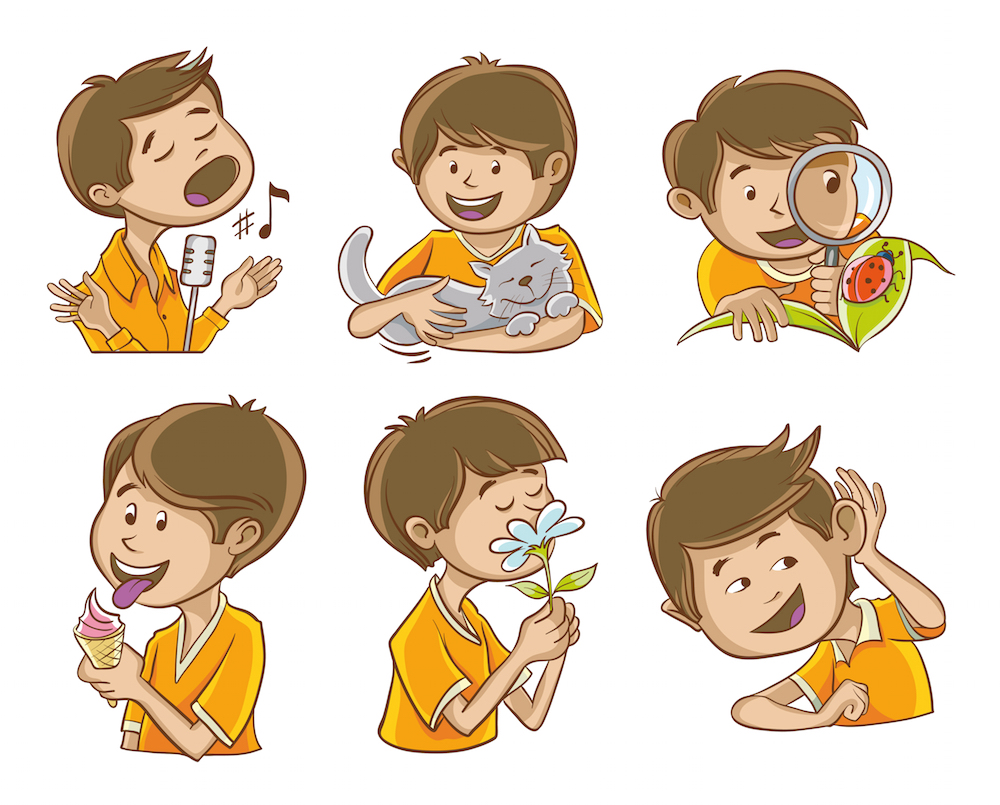 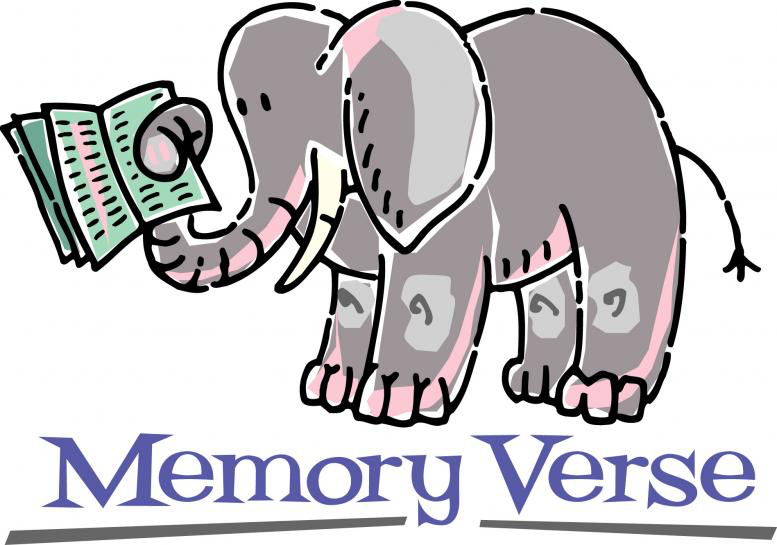 MAY FOCUS
Enjoying My Senses
Proverbs 20:12
”God gives us ears to hear”
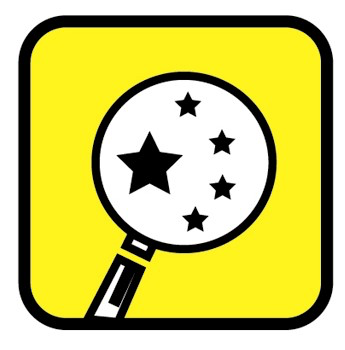 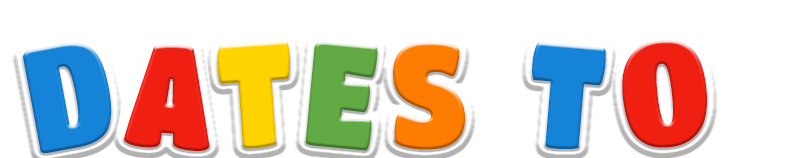 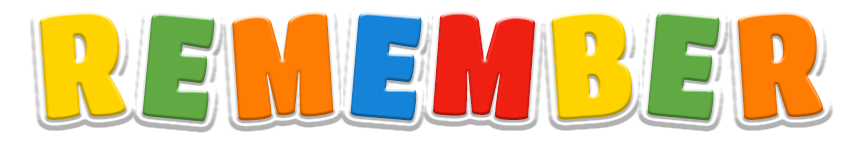 May 9
Muffins w/mom
May 7
Livewell water day
April 30
FUN DAY
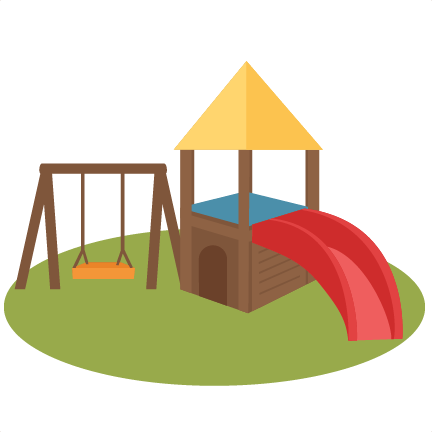 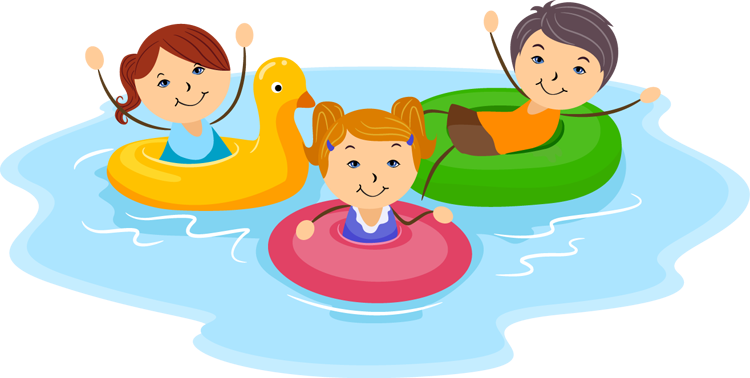 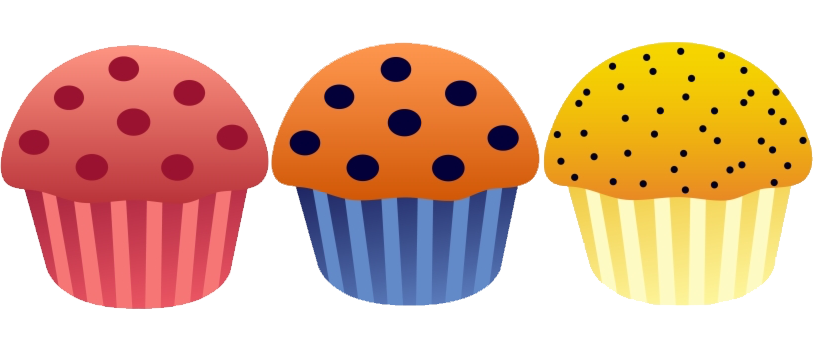 3’s & 4’s: Come dressed in 
your swimsuit with sunscreen on!
More details will be shared
closer to the date!
Moms stay this morning 
and enjoy breakfast with your child in the parlor!
Bubbles, sidewalk chalk,
popsicles, and playground fun!
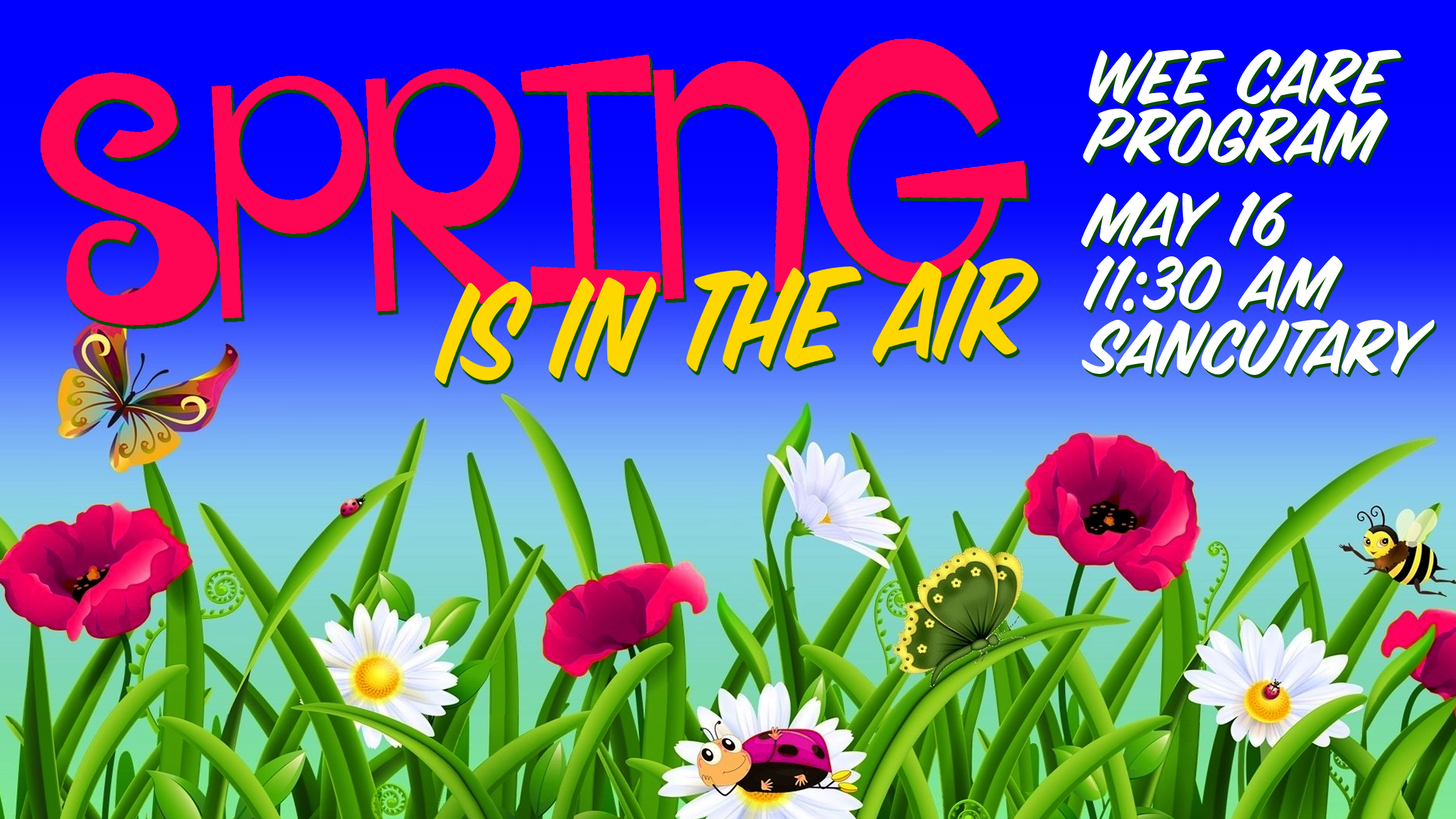 MAY 16 
LAST DAY OF WEE CARE!
2’s-4’s End of Year Program  11:30 AM in the Sanctuary

All classes dismiss at NOON!